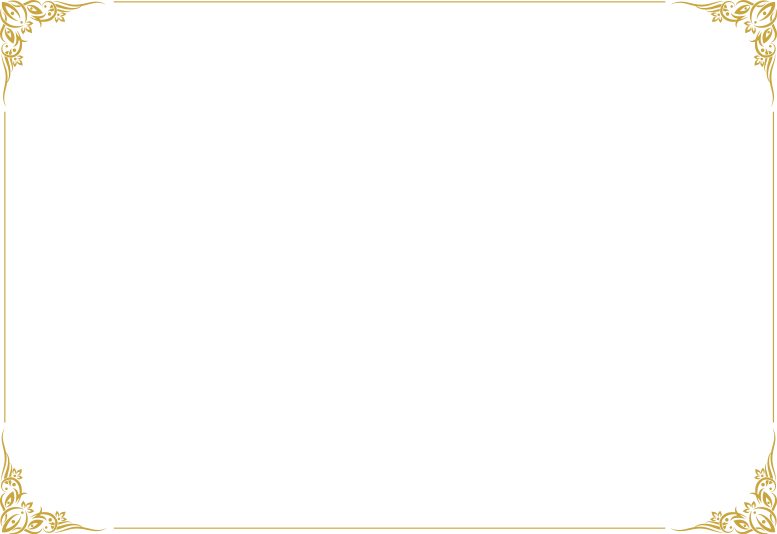 University Graduation Diploma
THIS IS HEREBY GRANTED TO
Morgan Maxwell
for completing the course Bachelor 
of Science Major in Molecular Biology.
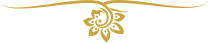 Frances C. Bowen
Abe M. Lundy
University Dean
Academic Director
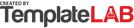